Esterel de A à Z5. Boucles et réincarnation en Esterel
Gérard Berry
Collège de France
Chaire Algorithmes, machines et langages
Cours du 14 mars 2018
Suivi du séminaire de Reinhard von Hanxleden
gerard.berry@college-de-france.fr
http://www-sop.inria.fr/members/Gerard.Berry
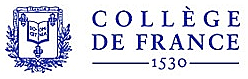 [Speaker Notes: .]
Agenda
1. Pourquoi une étude spéciale des boucles
G. Berry, Collège de France
2
21/03/2018
Pourquoi une étude spéciale des boucles
Les boucles ne posent pas de problème sémantique








Interprète Esterel trivial : implémenter les règles
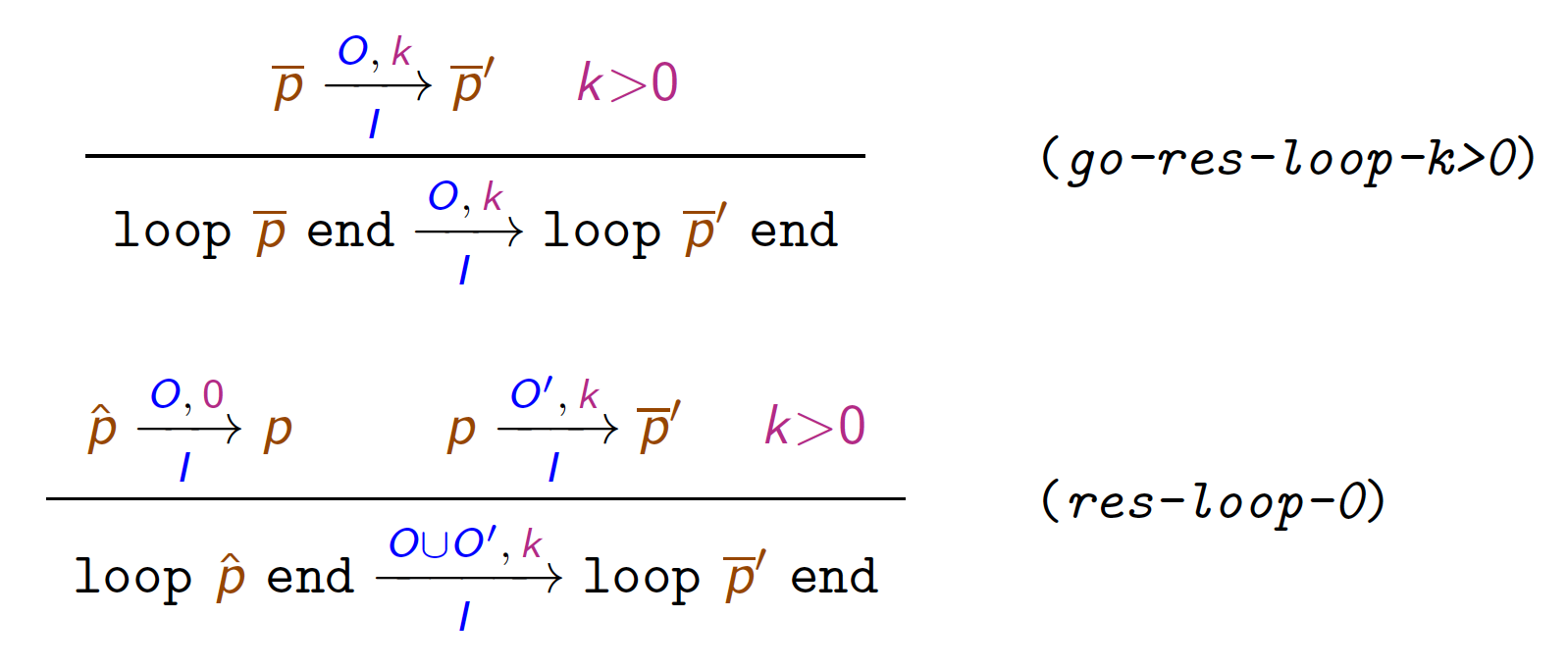 G. Berry, Collège de France
3
21/03/2018
Pourquoi une étude spéciale des boucles
Mais la traduction en circuits du cours 4 ne marche pas
  car pas d’allocation dynamique de portes et fils
Aussi nécessaire pour les implémentations en logiciel rapide (S. Edwards, D. Potop, M. Perreaut), cf. cours 6
But de ce cours : traiter la schizophrénie 
des signaux et parallèles
par la réincarnation
G. Berry, Collège de France
4
21/03/2018
Agenda
Pourquoi une étude spéciale des boucles
Un programme schizophrène
G. Berry, Collège de France
5
21/03/2018
Exemple de programme schizophrène
Un programme banal :
output O ;
loop
   signal S in
      if S then emit O end ;
      pause ;
      emit S
   end signal
end loop
G. Berry, Collège de France
6
21/03/2018
Instant 1
Un programme banal :
output O ;
loop
   signal S in
      if S then emit O end ;
      pause ;
      emit S
   end signal
end loop
Arrêt sur pause, S absent, O non émis,
G. Berry, Collège de France
7
21/03/2018
Instant 2a
Un programme banal :
output O ;
loop
   signal S in
      if S then emit O end ;
      pause ;
      emit S
   end signal
end loop
S
S,O inconnus, pause termine, la séquence démarre
G. Berry, Collège de France
8
21/03/2018
Instant 2b
Un programme banal :
output O ;
loop
   signal S in
      if S then emit O end ;
      pause ;
      emit S
   end signal
end loop
S
S
emit S est exécuté, S est marqué présent
G. Berry, Collège de France
9
21/03/2018
Instant 2c
Un programme banal :
S n’a plus d’existence
output O ;
loop
   signal S in
      if S then emit O end ;
      pause ;
      emit S
   end signal
end loop
S
S
S
L’instruction signal se termine, on sort de sa portée
G. Berry, Collège de France
10
21/03/2018
Instant 2d
Un programme banal :
output O ;
loop
   signal S in
      if S then emit O end ;
      pause ;
      emit S
   end signal
end loop
S
S
S
La boucle se termine
G. Berry, Collège de France
11
21/03/2018
Instant 2e
Un programme banal :
output O ;
loop
   signal S in
      if S then emit O end ;
      pause ;
      emit S
   end signal
end loop
S
S
S
La boucle redémarre
G. Berry, Collège de France
12
21/03/2018
Instant 2f
Un programme banal :
output O ;
loop
   signal S in
      if S then emit O end ;
      pause ;
      emit S
   end signal
end loop
S
S
S
S
S est redéclaré et remarqué inconnu (S)
G. Berry, Collège de France
13
21/03/2018
Instant 2g
Un programme banal :
output O ;
loop
   signal S in
      if S then emit O end ;
      pause ;
      emit S
   end signal
end loop
S
S
S
S
S
N’ayant pas d’émetteurs accessibles, S est absent
G. Berry, Collège de France
14
21/03/2018
Instant 2h
Un programme banal :
output O ;
loop
   signal S in
      if S then emit O end ;
      pause ;
      emit S
   end signal
end loop
S
S
S
S
S
Le test se termine sans émettre O, qui est donc absent
G. Berry, Collège de France
15
21/03/2018
Instant 2i
Un programme banal :
output O ;
loop
   signal S in
      if S then emit O end ;
      pause ;
      emit S
   end signal
end loop
S
S
S
S
S
Le pause s’allume, fin de l’instant
G. Berry, Collège de France
16
21/03/2018
S est schizophène !
Un programme banal :
output O ;
loop
   signal S in
      if S then emit O end ;
      pause ;
      emit S
   end signal
end loop
S
S
S
S
S
S est simultanément présent et absent !
G. Berry, Collège de France
17
21/03/2018
Oubli du cours 4 : boot d’un circuit
E
E'
E
E'
GO
0
SEL
GO
SEL
RES
K0
K0
RES
SUSP
K1
0
K1
p
SUSP
KILL
0
K2
K2
KILL
K3
K3
...
...
GO = 1→0
RES = 0→1
SUSP = 0
KILL = 0
G. Berry, Collège de France
18
21/03/2018
Circuit trop simple du programme précédent
S
RES
O
res
GO
if
loop
0
REG
S
O = S = 0→1
≈
0
O
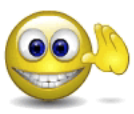 ≈
S0
0
S0 = 0→1
O = S = 0
S1
O
0
G. Berry, Collège de France
19
21/03/2018
Les parallèles aussi sont schizophrènes
loop
   { pause || pause } ;
   emit O
end loop
loop
   { pause || pause } ;
   emit O
end loop
programme source
instant 1
loop
   { pause || pause } ;
   emit O
end loop
loop
   { pause || pause } ;
   emit O
end loop
instant 2a
synchro → 0
(terminaison)
instant 2b
synchro → 1
(pause)
G. Berry, Collège de France
20
21/03/2018
Agenda
Pourquoi une étude spéciale des boucles
Un programme schizophrène
Un programme doublement schizophrène
G. Berry, Collège de France
21
21/03/2018
Exemple de double schizophrénie
output O
loop
   signal S1 in
      trap T in      
         loop
            signal S2 in
               if S1 then emit S2 end ;
               pause ;
            end signal
         end loop
      ||
         pause ;
         emit S1 ; 
         exit T
      end trap
   end signal
end loop
G. Berry, Collège de France
22
21/03/2018
Instant 1a : S1, S2 alloués mais inconnus
output O;
loop
   signal S1 in
      trap T in      
         loop
            signal S2 in
               if S1 then emit S2 end ;
               pause ;
            end signal
         end loop
      ||
         pause ;
         emit S1 ; 
         exit T
      end trap
   end signal
end loop
S1 S2
?
G. Berry, Collège de France
23
21/03/2018
Instant 1b : S1, S2 absents car non émissibles
output O;
loop
   signal S1 in
      trap T in      
         loop
            signal S2 in
               if S1 then emit S2 end ;
               pause ;
            end signal
         end loop
      ||
         pause ;
         emit S1 ; 
         exit T
      end trap
   end signal
end loop
S1 S2
S1 S2
G. Berry, Collège de France
24
21/03/2018
Instant 1c : fin de la réaction
output O;
loop
   signal S1 in
      trap T in      
         loop
            signal S2 in
               if S1 then emit S2 end ;
               pause ;
            end signal
         end loop
      ||
         pause ;
         emit S1 ; 
         exit T
      end trap
   end signal
end loop
S1 S2
S1 S2
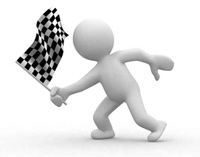 G. Berry, Collège de France
25
21/03/2018
Instant 2a : reprise, S1 et S2 inconnus
output O;
loop
   signal S1 in
      trap T in      
         loop
            signal S2 in
               if S1 then emit S2 end ;
               pause ;
            end signal
         end loop
      ||
         pause ;
         emit S1 ; 
         exit T
      end trap
   end signal
end loop
S1 S2
G. Berry, Collège de France
26
21/03/2018
Instant 2b : S1 présent car émis
output O;
loop
   signal S1 in
      trap T in      
         loop
            signal S2 in
               if S1 then emit S2 end ;
               pause ;
            end signal
         end loop
      ||
         pause ;
         emit S1 ; 
         exit T
      end trap
   end signal
end loop
S1 S2
S1 S2
G. Berry, Collège de France
27
21/03/2018
Instant 2c : S2 absent, car non émissible
output O;
loop
   signal S1 in
      trap T in      
         loop
            signal S2 in
               if S1 then emit S2 end ;
               pause ;
            end signal
         end loop
      ||
         pause ;
         emit S1 ; 
         exit T
      end trap
   end signal
end loop
S1 S2
S1 S2
S1 S2
pas d’émetteur accessible
d’ici jusqu’au end signal 
qui signe la fin de vie de ce S2
G. Berry, Collège de France
28
21/03/2018
Instant 2d : S2 plus visible
output O;
loop
   signal S1 in
      trap T in      
         loop
            signal S2 in
               if S1 then emit S2 end ;
               pause ;
            end signal
         end loop
      ||
         pause ;
         emit S1 ; 
         exit T
      end trap
   end signal
end loop
S1 S2
S1 S2
S1 S2
S1 S2
G. Berry, Collège de France
29
21/03/2018
Instant 2e : rebouclage et réallocation de S2
output O;
loop
   signal S1 in
      trap T in      
         loop
            signal S2 in
               if S1 then emit S2 end ;
               pause ;
            end signal
         end loop
      ||
         pause ;
         emit S1 ; 
         exit T
      end trap
   end signal
end loop
S1 S2
S1 S2
S1 S2
S1 S2
S1 S2
G. Berry, Collège de France
30
21/03/2018
Instant 2f : S2 présent car émis
output O;
loop
   signal S1 in
      trap T in      
         loop
            signal S2 in
               if S1 then emit S2 end ;
               pause ;
            end signal
         end loop
      ||
         pause ;     
         emit S1 ; 
         exit T
      end trap
   end signal
end loop
S1 S2
S1 S2
S1 S2
S1 S2
S1 S2
S1 S2
G. Berry, Collège de France
31
21/03/2018
Instant 2g : pause
output O;
loop
   signal S1 in
      trap T in      
         loop
            signal S2 in
               if S1 then emit S2 end ;
               pause ;
            end signal
         end loop
      ||
         pause ;     
         emit S1 ; 
         exit T
      end trap
   end signal
end loop
S1 S2
S1 S2
S1 S2
S1 S2
S1 S2
S1 S2
G. Berry, Collège de France
32
21/03/2018
Instant 2h : sortie de trappe, S2 plus visible
output O;
loop
   signal S1 in
      trap T in      
         loop
            signal S2 in
               if S1 then emit S2 end ;
               pause ;
            end signal
         end loop
      ||
         pause ;     
         emit S1 ; 
         exit T
      end trap
   end signal
end loop
S1 S2
S1 S2
S1 S2
S1 S2
S1 S2
S1 S2
S1 S2
G. Berry, Collège de France
33
21/03/2018
Instant 2i : S1 plus visible
output O;
loop
   signal S1 in
      trap T in      
         loop
            signal S2 in
               if S1 then emit S2 end ;
               pause ;
            end signal
         end loop
      ||
         pause ;     
         emit S1 ; 
         exit T
      end trap
   end signal
end loop
S1 S2
S1 S2
S1 S2
S1 S2
S1 S2
S1 S2
S1 S2
S1 S2
G. Berry, Collège de France
34
21/03/2018
Instant 2j : rebouclage, S1 inconnu
output O;
loop
   signal S1 in
      trap T in      
         loop
            signal S2 in
               if S1 then emit S2 end ;
               pause ;
            end signal
         end loop
      ||
         pause ;     
         emit S1 ; 
         exit T
      end trap
   end signal
end loop
S1 S2
S1 S2
S1 S2
S1 S2
S1 S2
S1 S2
S1 S2
S1 S2
S1 S2
G. Berry, Collège de France
35
21/03/2018
Instant 2k : S1 absent car non émissible
output O;
loop
   signal S1 in
      trap T in      
         loop
            signal S2 in
               if S1 then emit S2 end ;
               pause ;
            end signal
         end loop
      ||
         pause ;     
         emit S1 ; 
         exit T
      end trap
   end signal
end loop
S1 S2
S1 S2
S1 S2
S1 S2
S1 S2
S1 S2
S1 S2
S1 S2
S1 S2
S1 S2
G. Berry, Collège de France
36
21/03/2018
Instant 2l : S2  inconnu
output O;
loop
   signal S1 in
      trap T in      
         loop
            signal S2 in
               if S1 then emit S2 end ;
               pause ;
            end signal
         end loop
      ||
         pause ;     
         emit S1 ; 
         exit T
      end trap
   end signal
end loop
S1 S2
S1 S2
S1 S2
S1 S2
S1 S2
S1 S2
S1 S2
S1 S2
S1 S2
S1 S2
S1 S2
G. Berry, Collège de France
37
21/03/2018
Instant 2m : S2  absent car non émissible
output O;
loop
   signal S1 in
      trap T in      
         loop
            signal S2 in
               if S1 then emit S2 end ;
               pause ;
            end signal
         end loop
      ||
         pause ;     
         emit S1 ; 
         exit T
      end trap
   end signal
end loop
S1 S2
S1 S2
S1 S2
S1 S2
S1 S2
S1 S2
S1 S2
S1 S2
S1 S2
S1 S2
S1 S2
S1 S2
G. Berry, Collège de France
38
21/03/2018
Instant 2o: c’est fini !
output O;
loop
   signal S1 in
      trap T in      
         loop
            signal S2 in
               if S1 then emit S2 end ;
               pause ;
            end signal
         end loop
      ||
         pause ;     
         emit S1 ; 
         exit T
      end trap
   end signal
end loop
S1 S2
S1 S2
S1 S2
S1 S2
S1 S2
S1 S2
S1 S2
S1 S2
S1 S2
S1 S2
S1 S2
S1 S2
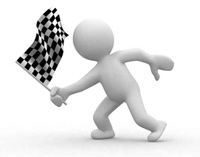 Deux S1, trois S2
trois combinaisons,
S2 doublement schizo !
G. Berry, Collège de France
39
21/03/2018
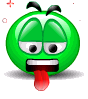 D’accord, c’est du boulot, mais du boulot d’ordinateur !
La bonne nouvelle :
tout cela reste parfaitement sain, car
les réallocations se suivent strictement
sans jamais interférer entre elles !
G. Berry, Collège de France
40
21/03/2018
Agenda
Pourquoi une étude spéciale des boucles
Un programme schizophrène
Un programme doublement schizophrène
Traiter la schizophrénie par duplication du corps
G. Berry, Collège de France
41
21/03/2018
Traiter la schizophrénie par duplication du corps
loop p end ≈ loop p ; p end
loop
   signal S in
      if S then emit O end
      pause ;
      emit S
   end signal ;
   signal S in
      if S then emit O end
      pause ;
      emit S
   end signal
end loop
loop
   signal S in
      if S then emit O end
      pause ;
      emit S
   end signal ;
end loop
≈
G. Berry, Collège de France
42
21/03/2018
Instant 1 : S0, O absents car non émissible
loop p end ≈ loop p ; p end
loop
   signal S0 in
      if S0 then emit O end
      pause ;
      emit S0
   end signal ;
   signal S1 in
      if S1 then emit O end
      pause ;
      emit S1
   end signal
end loop
G. Berry, Collège de France
43
21/03/2018
Instant 2a : S0 présent car émis
loop p end ≈ loop p ; p end
loop
   signal S0 in
      if S0 then emit O end
      pause ;
      emit S0
   end signal ;
   signal S1 in
      if S1 then emit O end
      pause ;
      emit S1
   end signal
end loop
G. Berry, Collège de France
44
21/03/2018
Instant 2a : S0 présent car émis
loop p end ≈ loop p ; p end
loop
   signal S0 in
      if S0 then emit O end
      pause ;
      emit S0
   end signal ;
   signal S1 in
      if S1 then emit O end
      pause ;
      emit S1
   end signal
end loop
G. Berry, Collège de France
45
21/03/2018
Instant 2b : S0 plus visible, S1 inconnu
loop p end ≈ loop p ; p end
loop
   signal S0 in
      if S0 then emit O end
      pause ;
      emit S0
   end signal ;
   signal S1 in
      if S1 then emit O end
      pause ;
      emit S1
   end signal
end loop
G. Berry, Collège de France
46
21/03/2018
Instant 2b : S1, O absents, fin de l’instant
loop p end ≈ loop p ; p end
loop
   signal S0 in
      if S0 then emit O end
      pause ;
      emit S0
   end signal ;
   signal S1 in
      if S1 then emit O end
      pause ;
      emit S1
   end signal
end loop
G. Berry, Collège de France
47
21/03/2018
Instant 3a : S1 présent car émis
loop p end ≈ loop p ; p end
loop
   signal S0 in
      if S0 then emit O end
      pause ;
      emit S0
   end signal ;
   signal S1 in
      if S1 then emit O end
      pause ;
      emit S1
   end signal
end loop
G. Berry, Collège de France
48
21/03/2018
Instant 3a : S1 présent car émis
loop p end ≈ loop p ; p end
loop
   signal S0 in
      if S0 then emit O end
      pause ;
      emit S0
   end signal ;
   signal S1 in
      if S1 then emit O end
      pause ;
      emit S1
   end signal
end loop
G. Berry, Collège de France
49
21/03/2018
Instant 3b : S1 invisible, boucle,S0 inconnu
loop p end ≈ loop p ; p end
loop
   signal S0 in
      if S0 then emit O end
      pause ;
      emit S1
   end signal ;
   signal S1 in
      if S1 then emit O end
      pause ;
      emit S1
   end signal
end loop
G. Berry, Collège de France
50
21/03/2018
Instant 3b : S0, O absents, fin de l’instant
loop p end ≈ loop p ; p end
loop
   signal S0 in
      if S0 then emit O end
      pause ;
      emit S0
   end signal ;
   signal S1 in
      if S1 then emit O end
      pause ;
      emit S1
   end signal
end loop
G. Berry, Collège de France
51
21/03/2018
Résout le problème, en théorie
Solution simple, qui marche aussi pour le parallèle
Mais ne fonctionne pas en pratique :
imbrication de boucles, signaux et parallèles
⟹ explosion exponentielle du code !
G. Berry, Collège de France
52
21/03/2018
Mais danger : explosion exponentielle !
loop
   signal S1 in
      loop  
         signal S2 in
            loop
               signal S3 in
               ...
               end signal
            end loop
         end signal
   end signal
end loop
loop
   signal S1 in
      loop  
         signal S2 in
            loop
               signal S3 in
               ...
               end signal ;
               signal S3 in
               ...
               end signal ;
            end loop
         end signal
   end signal
end loop
G. Berry, Collège de France
53
21/03/2018
Mais danger : explosion exponentielle !
loop
   signal S1 in
      loop  
         signal S2 in
            loop
               signal S3 in
               ...
               end signal ;
               signal S3 in
               ...
               end signal ;
            end loop
         end signal ;
         signal S2 in
            loop
               signal S3 in
               ...
               end signal ;
               signal S3 in
               ...
               end signal ;
            end loop
         end signal
   end signal
end loop
loop
   signal S1 in
      loop  
         signal S2 in
            loop
               signal S3 in
               ...
               end signal
            end loop
         end signal
   end signal
end loop
G. Berry, Collège de France
54
21/03/2018
Mais danger : explosion exponentielle !
loop
   signal S1 in
      loop  
         signal S2 in
            loop
               signal S3 in
               ...
               end signal ;
               signal S3 in
               ...
               end signal ;
            end loop
         end signal ;
         signal S2 in
            loop
               signal S3 in
               ...
               end signal ;
               signal S3 in
               ...
               end signal ;
            end loop
         end signal
   end signal
   signal S1 in
      loop  
         signal S2 in
            loop
               signal S3 in
               ...
               end signal ;
               signal S3 in
               ...
               end signal ;
            end loop
         end signal ;
         signal S2 in
            loop
               signal S3 in
               ...
               end signal ;
               signal S3 in
               ...
               end signal ;
            end loop
         end signal
   end signal
end loop
loop
   signal S1 in
      loop  
         signal S2 in
            loop
               signal S3 in
               ...
               end signal
            end loop
         end signal
   end signal
end loop
G. Berry, Collège de France
55
21/03/2018
Agenda
Pourquoi une étude spéciale des boucles
Un programme schizophrène
Un programme doublement schizophrène
Traiter la schizophrénie par duplication du corps
Plus efficace : réincarner la surface des boucles
G. Berry, Collège de France
56
21/03/2018
Un traitement efficace
Pour traiter de dédoublement de la personnalité 
des signaux et parallèles (schizophrénie), 
comprendre la théorie et la pratique 
de leurs réincarnations !
G. Berry, Collège de France
57
21/03/2018
Instant 2 : les deux incarnations
Un programme banal :
output O ;
loop
   signal S in
      if S then emit O end ;
      pause ;
      emit S
   end signal
end loop
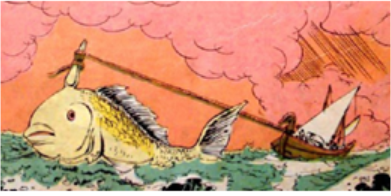 Matsya
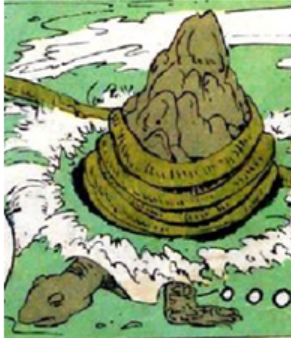 Kurma
G. Berry, Collège de France
58
21/03/2018
Surface et profondeur d’une instruction
output O ;
loop
   signal S in
      if S then emit O end ;
      pause ;
      emit S
   end signal
end loop
surface : ce qui est accessible instantanément 
à partir du début de l’instruction
profondeur : le reste, là où sont les pauses des p
ˆ
G. Berry, Collège de France
59
21/03/2018
Surface instantanée, profondeur longue
signal S in
      if S then emit O end ;
      emit X
      pause ;
      emit S ;
      pause ;
      pause ;
      emit S
   end signal
G. Berry, Collège de France
60
21/03/2018
surface et profondeur peuvent s’interpénétrer
signal S in
      if S then 
         emit O 
      else 
        pause 
      end ;
      emit X
      pause ;
      emit S ;
      pause ;
      pause ;
      emit S
   end signal
Pas de souci particulier
🤗
zone mixte :
accessible soit du emit O,
                  soit du pause
G. Berry, Collège de France
61
21/03/2018
Tardieu-v1 : supprimer la boucle
output O ;
signal S in
      if S then emit O end ;
      1 : pause ;
      emit S
end signal ;
signal S in
      if S then emit O end ;
      gotopause 1;
 end signal ;
Evite la duplication de la profondeur
G. Berry, Collège de France
62
21/03/2018
Tardieu-v1 : supprimer la boucle
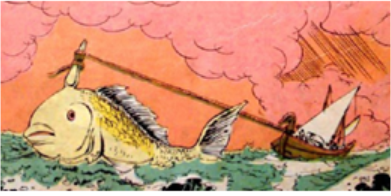 output O ;
signal S in
      if S then emit O end ;
      1 : pause ;
      emit S
end signal ;
signal S in
      if S then emit O end ;
      gotopause 1;
 end signal ;
Matsya
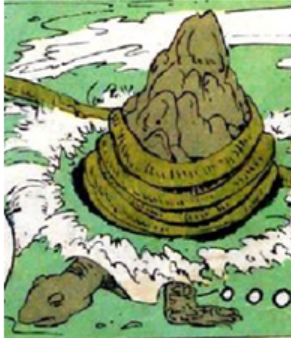 Kurma
Evite la duplication de la profondeur
G. Berry, Collège de France
63
21/03/2018
Tardieu-v2 : dupliquer la surface en tête
output O ;
signal S in
      if S then emit O end ;
      gotopause 1;
 end signal ;
 loop
      signal S in
      if S then emit O end ;
      1 : pause ;
      emit S
   end signal
end loop
G. Berry, Collège de France
64
21/03/2018
Tardieu-v2 : dupliquer la surface en tête
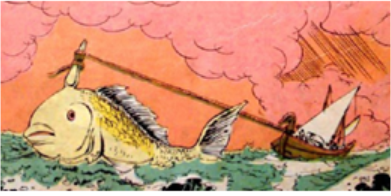 output O ;
signal S in
      if S then emit O end ;
      gotopause 1;
 end signal ;
 loop
      signal S in
      if S then emit O end ;
      1 : pause ;
      emit S
   end signal
end loop
Matsya
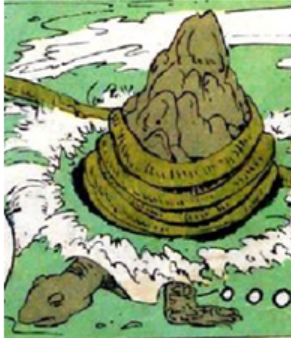 Kurma
G. Berry, Collège de France
65
21/03/2018
Répliquer la surface → expansion quadratique
loop
   signal S1 in
      loop
         signal S2 in
            loop
               signal S3 in
                  surface
                  profondeur  
               end signal
            end loop
       end loop
   end signal
end loop
loop signal S1 in
   signal S2 in
      signal S3 in
         surface  [g/p]  
      end signal
   end signal ;
   loop signal S2 in
      signal S3 in 
          surface [g/p]
      end ;
      loop signal S3 in
          surface ;
          profondeur 
      end end
   end end
end end  end end
signal S1 in
   signal S2 in
      signal S3 in
          surface [g/p]   
       end signal
   end signal
end signal ;
1×S1 + 2×S2 + 3×S3 + … + n×Sn ≈ n2
G. Berry, Collège de France
66
21/03/2018
Tardieu : les résultats
v1, supprimer la boucle : simple
v2 : réincarner en tête : mieux optimisable
Les deux méthodes sont quadratiques 😁
Inconvénient : modifient et allongent le code source (debug…)
Thèse d’Olivier Tardieu :
présentation algébrique élégante 
+ optimisations subtiles et élégantes
G. Berry, Collège de France
67
21/03/2018
Agenda
Pourquoi une étude spéciale des boucles
Un programme schizophrène
Un programme doublement schizophrène
Traiter la schizophrénie par duplication du corps
Plus efficace : réincarner la surface des boucles
Indexer les incarnations
G. Berry, Collège de France
68
21/03/2018
Ne pas dupliquer le LCI (Long Code Instantané)
LCI ; 
signal S in
   Surface [gotopause]
end signal ;
loop
   LCI
   signal S in
       Surface ;
       Profondeur
   end signal
end loop
loop
   LCI ; 
   signal S in
       Surface ;
       Profondeur
   end signal
end loop
LCI n’est pas schizophrène,
il ne faut pas le dupliquer !
G. Berry, Collège de France
69
21/03/2018
GB : étiqueter le source
output O ;
loop
   LCI1 ;
   signal S in
      if S then emit O end ;
      pause ;
      emit S
   end signal ;
   LCI2
end loop
pmax
/0
/1
0/1
surface = 0/1
profondeur =1/1
1/1
/0
La schizophrénie n’est pas due à la boucle seule,
mais à l’interaction loop / signal (ou loop / ||) !
G. Berry, Collège de France
70
21/03/2018
Les index d’incarnations
Paire d’entiers l/d avec l ≤ d
l : niveau d’incarnation (level)
d : niveau de profondeur (depth)
l = 0..d−1 : surfaces de plus en plus profondes
l = d  : profondeur
push (l/d) = l/(d+1)
  exemples : push (1/3) = 1/4, push (3/3) = 3/4
pop (l/d) = min(l,d−1)/d−1exemples : pop (1/3) = 1/2, pop (2/3) = pop (3/3) = 2/2
prof (l/d) = d/d
G. Berry, Collège de France
71
21/03/2018
GB : étiquetage de la surface
push(0/0)
output O0/0 ;
loop0/0
   LCI10/0 ;0/0
   signal0/0 S0/1 in
      if0/1 S0/1 then emit0/1 O0/0 end0/1 ;0/1
      0/1pause ;
      emit S
   end signal ;
   LCI2
end loop
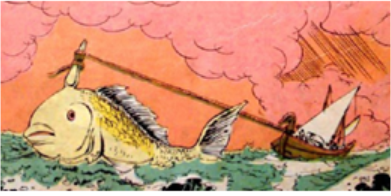 pmax
Matsya
/0
/1
/0
G. Berry, Collège de France
72
21/03/2018
GB : étiquettes de reprise → prof(0/1) = 1/1
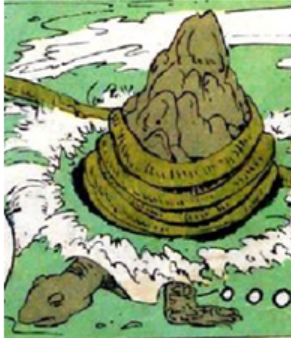 output O0/0 ;
loop0/0
   LCI10/0 ; 0/0
   signal0/0 S0/1,1/1 in
      if0/1 S0/1 then emit0/1 O0/1 end0/1 ;0/1
      0/1pause1/1 ;1/1
      emit S1/1
   end signal0/0 ;0/0
   LCI20/0
end loop0/0
pmax
prof (0,1)
pop(1,1)
/0
Kurma
/1
/0
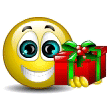 Pas de duplication des LCI
G. Berry, Collège de France
73
21/03/2018
GB : cacher la profondeur dans pmax
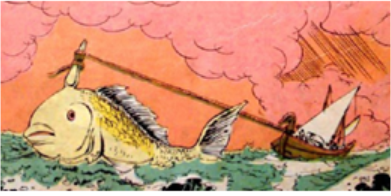 Matsya
output O0 ;
loop0
   LCI10 ; 0
   signal0 S0,1 in
      if0 S0 then emit0 O0 end0 ;0
      0pause1 ;1
      emit S1
   end signal0 ;0
   LCI20
end loop0
pmax
/0
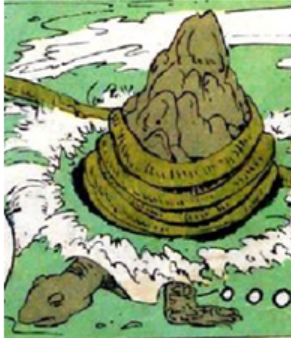 Kurma
/1
/0
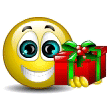 Pas de duplication des LCI
G. Berry, Collège de France
74
21/03/2018
Instant1, 0/0
output O0 ;
loop0
   LCI10 ;0
   signal0 S0,1 in
      if0 S0 then emit0 O0 end ;0
      0pause1 ;1
      emit1 S1
   end signal0 ;0
   LCI20
end loop0
S0 S1
pmax
/0
/1
/0
G. Berry, Collège de France
75
21/03/2018
Instant 2a, reprise avec 1/1
output O0 ;
loop0
   LCI10 ;0
   signal0 S0,1 in
      if0 S0 then emit0 O0 end ;0
      0pause1 ;1
      emit1 S1
   end signal0 ;0
   LCI20
end loop0
S0 S1
S0 S1
pmax
S0
/0
/1
/0
S1 présent
G. Berry, Collège de France
76
21/03/2018
Instant 2b :sortie du signal, pop(1/1)=0/0
output O0 ;
loop0
   LCI10 ;0
   signal0 S0,1 in
      if0 S0 then emit0 O0 end ;0
      0pause1 ;1
      emit1 S1
   end signal0 ;0
   LCI20
end loop0
S0 S1
S0 S1
S0
pmax
/0
/1
/0
G. Berry, Collège de France
77
21/03/2018
Rebouclage, 0/0
output O0 ;
loop0
   LCI10 ;0
   signal0 S0,1 in
      if0 S0 then emit0 O0 end ;0
      0pause1 ;1
      emit1 S1
   end signal0 ;0
   LCI20
end loop0
S0 S1
S0 S1
S0
S0
pmax
/0
/1
clef : S0 ≠ S1
/0
G. Berry, Collège de France
78
21/03/2018
Agenda
Pourquoi une étude spéciale des boucles
Un programme schizophrène
Un programme doublement schizophrène
Traiter la schizophrénie par duplication du corps
Plus efficace : réincarner la surface des boucles
Indexer les incarnations
Observer la guérison du pire des cas
G. Berry, Collège de France
79
21/03/2018
output S1andS2, S1andnS2, nS1andS2, nS1andnS2 ;
loop
   trap T1 in
      signal S1 in 
         pause ; emit S1 ; exit T1
      ||
         loop
            trap T2 in
               signal S2 in 
                  pause ; emit S2 ; exit T2
               ||
                  loop
                     if
                        case (S1 and S2) do emit S1andS2
                        case (S1 and not S2) do emit S1andnS2
                        case (not S1 and S2) do emit nS1andS2
                        case (not S1 and not) S2 do emit nS1andnS2
                     end if ;
                     pause
                  end loop
               end signal
            end trap 
         end loop
      end signal
   end trap
end loop
G. Berry, Collège de France
80
21/03/2018
/0
output S1andS2, S1andnS2, nS1andS2, nS1andnS2 ;
loop
   trap T1 in
      signal S1 in 
         pause ; emit S1 ; exit T1
      ||
         loop
            trap T2 in
               signal S2 in 
                  pause ; emit S2 ; exit T2
               ||
                  loop
                     if
                        case (S1 and S2) do emit S1andS2
                        case (S1 and not S2) do emit S1andnS2
                        case (not S1 and S2) do emit nS1andS2
                        case (not S1 and not) S2 do emit nS1andnS2
                     end if ;
                     pause
                  end loop
               end signal
            end trap 
         end loop
      end signal
   end trap
end loop
/1
/2
/1
/0
G. Berry, Collège de France
81
21/03/2018
/0
output S1andS20, S1andnS20, nS1andS20, nS1andnS20 ;
loop
   trap T10 in
      signal S10,1 in 
         pause ; emit S10,1 ; exit T10
      ||
         loop
            trap T20,1 in
               signal S20,1,2 in
                  pause ; emit S20,1,2 ; exit T20,1
               ||
                  loop
                     if
                        case (S10,1 and S20,1,2) do emit S1andS20
                        case (S10,1 and not S20,1,2) do emit S1andnS20
                        case (not S10,1 and S20,1,2) do emit nS1andS20
                        case (not S10,1 and not S20,1,2) do emit nS1andnS20
                     end if ;
                     pause
                  end loop
               end signal
            end trap 
         end loop
      end signal
   end trap
end loop
/1
/2
/1
/0
G. Berry, Collège de France
82
21/03/2018
/0
output S1andS20, S1andnS20, nS1andS20, nS1andnS20 ;
loop
   trap T10 in
      signal S10,1 in 
         pause ; emit S10,1 ; exit T10
      ||
         loop
            trap T20,1 in
               signal S20,1,2 in
                  pause ; emit S20,1,2 ; exit T20,1
               ||
                  loop
                     if
                        case (S10,1 and S20,1,2) do emit S1andS20
                        case (S10,1 and not S20,1,2) do emit S1andnS20
                        case (not S10,1 and S20,1,2) do emit nS1andS20
                        case (not S10,1 and not S20,1,2) do emit nS1andnS20
                     end if ;
                     pause
                  end loop
               end signal
            end trap 
         end loop
      end signal
   end trap
end loop
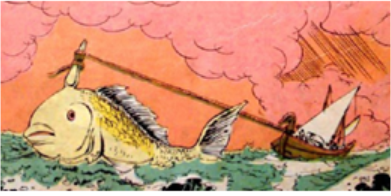 /1
Matsya=0
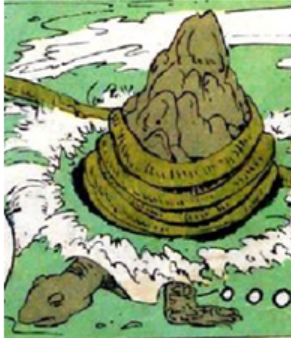 /2
Kurma=1
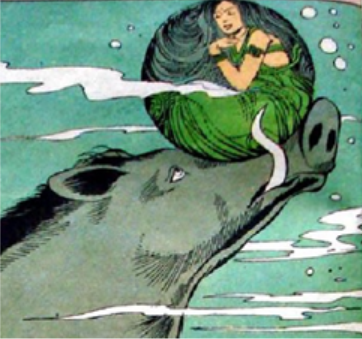 /1
/0
Varâha=2
G. Berry, Collège de France
83
21/03/2018
/0
output S1andS20, S1andnS20, nS1andS20, nS1andnS20 ;
loop0
   trap0 T10 in
      signal0 S10,1 in 
         0pause ; emit S10,1 ; exit T10
      ||0
         loop0
            trap0 T20,1 in
               signal0 S20,1,2 in
                  0pause ; emit S20,1,2 ; exit T20,1
               ||0
                  loop0
                     if0
                        case (S10,1 and S20,1,2) do emit S1andS20
                        case (S10,1 and not S20,1,2) do emit S1andnS20
                        case (not S10,1 and S20,1,2) do emit nS1andS20
                        case (not S10,1 and not S20,1,2) do emit nS1andnS20
                     end if ;
                     pause
                  end loop
               end signal
            end trap 
         end loop
      end signal
   end trap
end loop
/1
instant 1a
index 0/0,0/1 et 0/2
quid du if ?
/2
/1
/0
G. Berry, Collège de France
84
21/03/2018
/0
output S1andS20, S1andnS20, nS1andS20, nS1andnS20 ;
loop0
   trap0 T10 in
      signal0 S10,1 in 
         0pause ; emit S10,1 ; exit T10
      ||0
         loop0
            trap0 T20,1 in
               signal0 S20,1,2 in
                  0pause ; emit S20,1,2 ; exit T20,1
               ||0
                  loop0
                     if0
                        case (S10,1 and S20,1,2) do emit S1andS20
                        case (S10,1 and not S20,1,2) do emit S1andnS20
                        case (not S10,1 and S20,1,2) do emit nS1andS20
                        case (not S10,1 and not S20,1,2) do emit nS1andnS20
                     end if0 ;0
                     0pause
                  end loop
               end signal
            end trap 
         end loop
      end signal
   end trap
end loop
/1
instant 1b
S10, S20 absents
⟹ nS1andnS20
fin de l’instant
/2
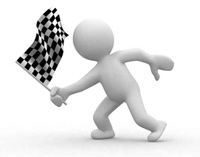 /1
/0
G. Berry, Collège de France
85
21/03/2018
/0
output S1andS20, S1andnS20, nS1andS20, nS1andnS20 ;
loop0
   trap0 T10 in
      signal0 S10,1 in 
         0pause1 ; emit S10,1 ; exit T10
      ||0,1
         loop0
            trap0 T20,1 in
               signal0 S20,1,2 in
                  0pause2 ; emit S20,1,2 ; exit T20,1
               ||0
                  loop0
                     if0
                        case (S10,1 and S20,1,2) do emit S1andS20
                        case (S10,1 and not S20,1,2) do emit S1andnS20
                        case (not S10,1 and S20,1,2) do emit nS1andS20
                        case (not S10,1 and not S20,1,2) do emit nS1andnS20
                     end if0 ;0
                     0pause2
                  end loop
               end signal
            end trap 
         end loop
      end signal
   end trap
end loop
/1
instant 2a
reprise des pause
index 1/1 = prof (0/1)
et 2/2 = prof (0/2)
/2
/1
/0
G. Berry, Collège de France
86
21/03/2018
/0
output S1andS20, S1andnS20, nS1andS20, nS1andnS20 ;
loop0
   trap0 T10 in
      signal0 S10,1 in 
         0pause1 ; emit1 S10,1 ; exit T10
      ||0,1
         loop0
            trap0 T20,1 in
               signal0 S20,1,2 in
                  0pause2 ; emit S20,1,2 ; exit T20,1
               ||0
                  loop0
                     if0
                        case (S10,1 and S20,1,2) do emit S1andS20
                        case (S10,1 and not S20,1,2) do emit S1andnS20
                        case (not S10,1 and S20,1,2) do emit nS1andS20
                        case (not S10,1 and not S20,1,2) do emit nS1andnS20
                     end if0 ;0
                     0pause2
                  end loop
               end signal
            end trap 
         end loop
      end signal
   end trap
end loop
/1
instant 2b,
branche 1 index 1/1 
émission de S11
/2
/1
/0
G. Berry, Collège de France
87
21/03/2018
/0
output S1andS20, S1andnS20, nS1andS20, nS1andnS20 ;
loop0
   trap0 T10 in
      signal0 S10,1 in 
         0pause1 ; emit1 S10,1 ; exit T10
      ||0,1
         loop0
            trap0 T20,1 in
               signal0 S20,1,2 in
                  0pause2 ; emit2 S20,1,2 ; exit T20,1
               ||0
                  loop0
                     if0
                        case (S10,1 and S20,1,2) do emit S1andS20
                        case (S10,1 and not S20,1,2) do emit S1andnS20
                        case (not S10,1 and S20,1,2) do emit nS1andS20
                        case (not S10,1 and not S20,1,2) do emit nS1andnS20
                     end if0 ;0
                     0pause2
                  end loop
               end signal
            end trap 
         end loop
      end signal
   end trap
end loop
/1
instant 2c,
 branche 2 index 2/2
émission de S22
/2
/1
/0
G. Berry, Collège de France
88
21/03/2018
/0
output S1andS20, S1andnS20, nS1andS20, nS1andnS20 ;
loop0
   trap0 T10 in
      signal0 S10,1 in 
         0pause1 ; emit1 S10,1 ; exit T10
      ||0,1
         loop0
            trap0 T20,1 in
               signal0 S20,1,2 in
                  0pause2 ; emit2 S20,1,2 ; exit T20,1
               ||0,2
                  loop0,2
                     if0,2
                        case (S10,1 and S20,1,2) do emit S1andS20
                        case (S10,1 and not S20,1,2) do emit S1andnS20
                        case (not S10,1 and S20,1,2) do emit nS1andS20
                        case (not S10,1 and not S20,1,2) do emit nS1andnS20
                     end if0 ;0
                     0pause2
                  end loop2
               end signal
            end trap 
         end loop
      end signal
   end trap
end loop
/1
instant 2d,
 branche 3 index 2/2
rebouclage
quid du if ?
/2
/1
/0
G. Berry, Collège de France
89
21/03/2018
/0
output S1andS20, S1andnS20, nS1andS20, nS1andnS20 ;
loop0
   trap0 T10 in
      signal0 S10,1 in 
         0pause1 ; emit1 S10,1 ; exit T10
      ||0,1
         loop0
            trap0 T20,1 in
               signal0 S20,1,2 in
                  0pause2 ; emit2 S20,1,2 ; exit T20,1
               ||0,2
                  loop0,2
                     if0,2
                        case (S10,1 and S20,1,2) do emit S1andS20
                        case (S10,1 and not S20,1,2) do emit S1andnS20
                        case (not S10,1 and S20,1,2) do emit nS1andS20
                        case (not S10,1 and not S20,1,2) do emit nS1andnS20                     
                     end if0,2 ;0,2
                     0,2pause2
                  end loop2
               end signal
            end trap 
         end loop
      end signal
   end trap
end loop
/1
instant 2e,
if en 2/2
S11 et S22 présents
⟹ S1andS20
et pause
/2
/1
/0
G. Berry, Collège de France
90
21/03/2018
/0
output S1andS20, S1andnS20, nS1andS20, nS1andnS20 ;
loop0
   trap0 T10 in
      signal0 S10,1 in 
         0pause1 ; emit1 S10,1 ; exit T10
      ||0,1
         loop0
            trap0 T20,1 in
               signal0 S20,1,2 in
                  0pause2 ; emit2 S20,1,2 ; exit2 T20,1
               ||0,2
                  loop0,2
                     if0,2
                        case (S10,1 and S20,1,2) do emit S1andS20
                        case (S10,1 and not S20,1,2) do emit S1andnS20
                        case (not S10,1 and S20,1,2) do emit nS1andS20
                        case (not S10,1 and not S20,1,2) do emit nS1andnS20                     
                     end if0,2 ;0,2
                     0,2pause2
                  end loop2
               end signal
            end trap1 
         end loop
      end signal
   end trap
end loop
/1
instant 2f,
sortie de T21 (pop)
mort de son corps
/2
/1
/0
G. Berry, Collège de France
91
21/03/2018
/0
output S1andS20, S1andnS20, nS1andS20, nS1andnS20 ;
loop0
   trap0 T10 in
      signal0 S10,1 in 
         0pause1 ; emit1 S10,1 ; exit T10
      ||0,1
         loop0,1
            trap0,1 T20,1 in
               signal0,1 S20,1,2 in
                  0,1pause2 ; emit2 S20,1,2 ; exit1 T20,1
               ||0,1,2
                  loop0,1,2
                     if0,1,2
                        case (S10,1 and S20,1,2) do emit S1andS20
                        case (S10,1 and not S20,1,2) do emit S1andnS20
                        case (not S10,1 and S20,1,2) do emit nS1andS20
                        case (not S10,1 and not S20,1,2) do emit nS1andnS20                 
                     end if0,2 ;0,2
                     0,1pause2
                  end loop
               end signal
            end trap1 
         end loop1
      end signal
   end trap
end loop
/1
instant 2g,
rebouclage
comme instant 1b 
mais avec index 1
/2
/1
/0
G. Berry, Collège de France
92
21/03/2018
/0
output S1andS20, S1andnS20, nS1andS20, nS1andnS20 ;
loop0
   trap0 T10 in
      signal0 S10,1 in 
         0pause1 ; emit1 S10,1 ; exit T10
      ||0,1
         loop0,1
            trap0,1 T20,1 in
               signal0,1 S20,1,2 in
                  0,1pause2 ; emit2 S20,1,2 ; exit1 T20,1
               ||0,1,2
                  loop0,1,2
                     if0,1,2
                        case (S10,1 and S20,1,2) do emit S1andS20
                        case (S10,1 and not S20,1,2) do emit S1andnS20
                        case (not S10,1 and S20,1,2) do emit nS1andS20
                        case (not S10,1 and not S20,1,2) do emit nS1andnS20
                     end if0,2 ;0,1,2                     
                                 0,1,2pause2
                  end loop0,1,2
               end signal
            end trap1 
         end loop1
      end signal
   end trap
end loop
/1
instant 2h,
S11 présent
S21 absent
⟹ S1andnS20
/2
/1
/0
G. Berry, Collège de France
93
21/03/2018
/0
output S1andS20, S1andnS20, nS1andS20, nS1andnS20 ;
loop0
   trap0 T10 in
      signal0 S10,1 in 
         0pause1 ; emit1 S10,1 ; exit1 T10
      ||0,1
         loop0,1
            trap0,1 T20,1 in
               signal0,1 S20,1,2 in
                  0,1pause2 ; emit2 S20,1,2 ; exit1 T20,1
               ||0,1,2
                  loop0,1,2
                     if0,1,2
                        case (S10,1 and S20,1,2) do emit S1andS20
                        case (S10,1 and not S20,1,2) do emit S1andnS20
                        case (not S10,1 and S20,1,2) do emit nS1andS20
                        case (not S10,1 and not S20,1,2) do emit nS1andnS20
                     end if0,2 ;0,1,2                     
                                 0,1,2pause2
                  end loop0,1,2
               end signal
            end trap1 
         end loop1
      end signal
   end trap0
end loop
/1
instant 2i,
sortie de T10 (pop (1/1))
mort de son corps
sortie de signal S1 et S2
/2
/1
/0
G. Berry, Collège de France
94
21/03/2018
/0
output S1andS20, S1andnS20, nS1andS20, nS1andnS20 ;
loop0
   trap0 T10 in
      signal0 S10,1 in 
         0pause1 ; emit1 S10,1 ; exit1 T10
      ||0,1
         loop0,1
            trap0,1 T20,1 in
               signal0,1 S20,1,2 in
                  0,1pause2 ; emit2 S20,1,2 ; exit1 T20,1
               ||0,1,2
                  loop0,1,2
                     if0,1,2
                        case (S10,1 and S20,1,2) do emit S1andS20
                        case (S10,1 and not S20,1,2) do emit S1andnS20
                        case (not S10,1 and S20,1,2) do emit nS1andS20
                        case (not S10,1 and not S20,1,2) do emit nS1andnS20
                     end if0,2 ;0,1,2                     
                                 0,1,2pause2
                  end loop0,1,2
               end signal
            end trap1 
         end loop1
      end signal
   end trap0
end loop0
/1
instant 2j,
rebouclage global,
idem premier instant
S10 et S20 absents
⟹ nS1andnS20
/2
/1
/0
G. Berry, Collège de France
95
21/03/2018
/0
output S1andS20, S1andnS20, nS1andS20, nS1andnS20 ;
loop0
   trap0 T10 in
      signal0 S10,1 in 
         0pause1 ; emit1 S10,1 ; exit1 T10
      ||0,1
         loop0,1
            trap0,1 T20,1 in
               signal0,1 S20,1,2 in
                  0,1pause2 ; emit2 S20,1,2 ; exit1 T20,1
               ||0,1,2
                  loop0,1,2
                     if0,1,2
                        case (S10,1 and S20,1,2) do emit S1andS20
                        case (S10,1 and not S20,1,2) do emit S1andnS20
                        case (not S10,1 and S20,1,2) do emit nS1andS20
                        case (not S10,1 and not S20,1,2) do emit nS1andnS20
                     end if0,2 ;0,1,2                     
                                 0,1,2pause2
                  end loop0,1,2
               end signal
            end trap1 
         end loop1
      end signal
   end trap0
end loop0
/1
instant 2j,
rebouclage global,
idem premier instant
S10 et S20 absents
⟹ nS1andnS20
/2
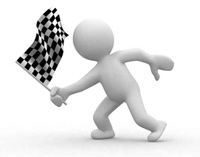 /1
/0
G. Berry, Collège de France
96
21/03/2018
Agenda
Pourquoi une étude spéciale des boucles
Un programme schizophrène
Un programme doublement schizophrène
Traiter la schizophrénie par duplication du corps
Plus efficace : réincarner la surface des boucles
Indexer les incarnations
Observer la guérison du pire des cas
Optimisations
Tardieu fait il aussi bien en plus algébrique ?
G. Berry, Collège de France
97
21/03/2018
Agenda
Pourquoi une étude spéciale des boucles
Un programme schizophrène
Un programme doublement schizophrène
Traiter la schizophrénie par duplication du corps
Plus efficace : réincarner la surface des boucles
Indexer les incarnations
Observer la guérison du pire des cas
Optimisations
G. Berry, Collège de France
98
21/03/2018
Eviter les duplications inutiles
loop
   loop
     …
        loop
           LCI ;
           signal S1 in
              signal S2 in
              …
              end signal
              …
           end signal
        || (ou signal)
           signal S3 in
              …
           end signal   
        end loop
   end loop
end loop
traiter un paquet de boucles comme 
une seule boucle (deux ne peuvent pas boucler 
au même instant, sinon boucle instantanée)
Schizophénie si et seulement
si il existe un chemin direct 
de la sortie du || (ou signal) 
supérieur vers sa propre entrée
G. Berry, Collège de France
99
21/03/2018
Eviter les duplications inutiles
Résultat : la duplication est quasi-linéraire en pratique 
(indispensable pour les vrais programmes)
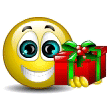 G. Berry, Collège de France
100
21/03/2018
L’optimisation algébrique de Tardieu
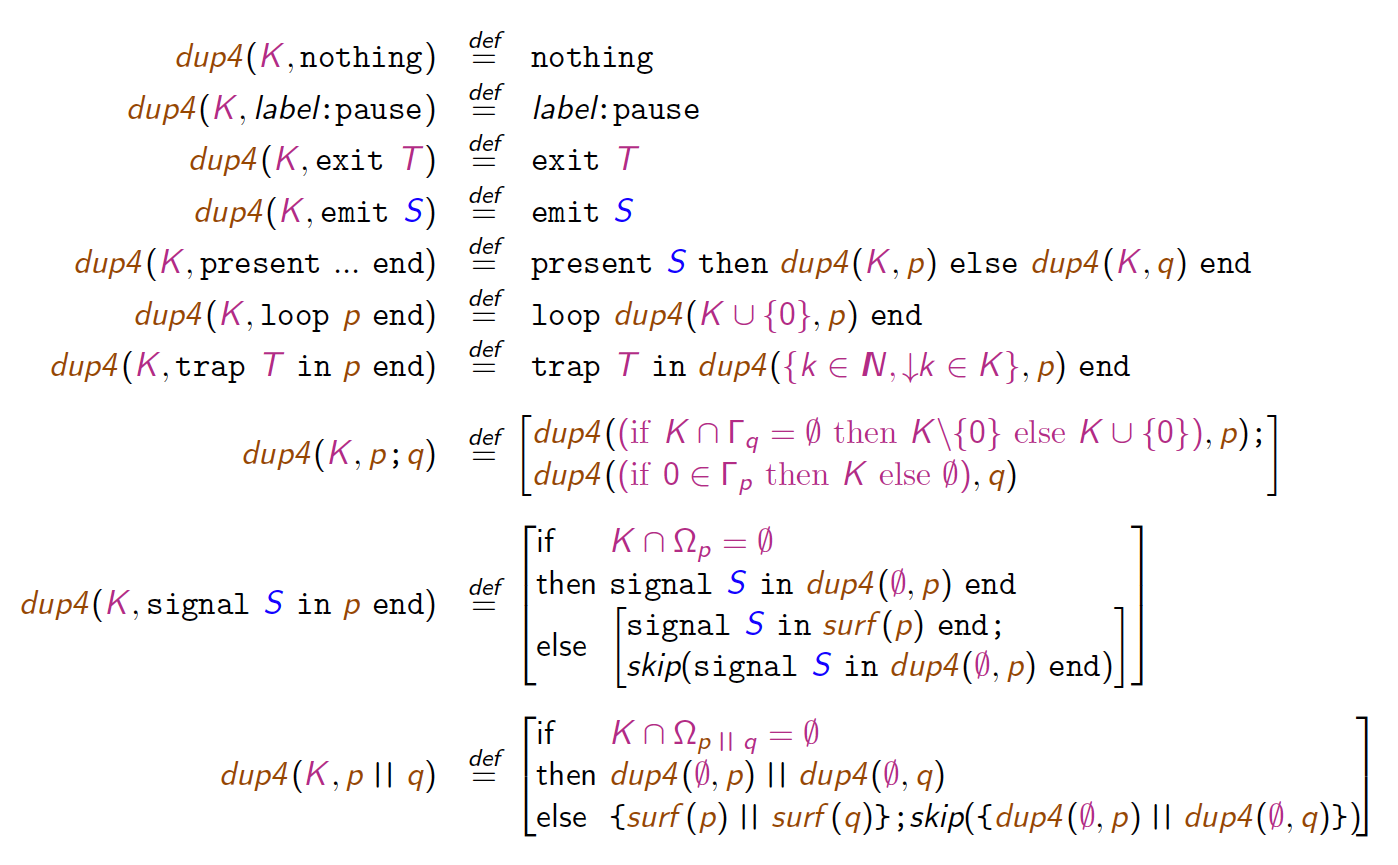 G. Berry, Collège de France
101
21/03/2018
Conjecture
Les traitements de la schizophrénie par  
GB et Tardieu donnent les mêmes duplications

=> introduire les index d’incarnation dans dup4 !
G. Berry, Collège de France
102
21/03/2018
Agenda
Pourquoi une étude spéciale des boucles
Un programme schizophrène
Un programme doublement schizophrène
Traiter la schizophrénie par duplication du corps
Plus efficace : réincarner la surface des boucles
Indexer les incarnations
Observer la guérison du pire des cas
Optimisations
La réincarnation dans les circuits
G. Berry, Collège de France
103
21/03/2018
Travailler avec des faisceaux de fils !
E[..]
E’[..]
E
E'
SEL
GO[0..d]
GO
SEL
K0[0..d]
RES
K0
RES
K1[0..d]
SUSP
K1
p
SUSP
K2[0..d]
KILL [0..d]
K2
KILL
K3[0..d]
K3
...
...
non schizophrène : [0..d]
       schizophrène : [0..d+1]
dans p
Transformer les portes en vecteurs de portes
G. Berry, Collège de France
104
21/03/2018
Cablâge de faisceaux dans le cas p schizo
Pour X dans GO, KILL, S
X[d..d] → Xp[d..d+1] : X[i] → Xp[i] pour tout i ≤ d
                                               Xp[d+1] non câblé
push
Pour Y dans les Ki
Y[0..d+1] → Yp[0..d] : Y[i] → Yp[i] pour tout i ≤ d
                                    Y[d+1] → Yp[d]
pop
G. Berry, Collège de France
105
21/03/2018
Câblage final de pause
Pour X dans GO, KILL, S
X[d..d] → Xp[d..d+1] : X[i] → Xp[i] pour tout i ≤ d
                                               Xp[d+1] non câblé
push
Pour Y dans les Ki
Y[0..d+1] → Yp[0..d] : Y[i] → Yp[i] pour tout i ≤ d
                                    Y[d+1] → Yp[d]
pop
G. Berry, Collège de France
106
21/03/2018
Conclusion
Traiter la schizophrénie est indispensable pour compiler des programmes de grande taille
Les méthodes GB et Tardieu conduisent à des expansions sublinéaires, et sont peut-être identiques
Et les optimisations BDD améliorent beaucoup les circuits, voir cours 6
G. Berry, Collège de France
107
21/03/2018